PLANNING SPORTS FACILITIES
Planning Process (Types of Planning)
Lecture-4
By
RABIA
Sports Sciences & Physical Education, LCWU
Planning
Planning is deciding in advance what is to be done when, where, how and by whom it is to be done.
Planning bridges the gaps from where we are to where we want to go
It Includes Objectives, Policies, Procedures & Programmes
Types of Planning
There  are several types of Planning. But here we discuss  four major types of planning
Strategic Planning
Tactical Planning 
Operational Planning and 
Contingency Planning
Strategic Planning
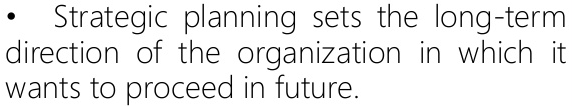 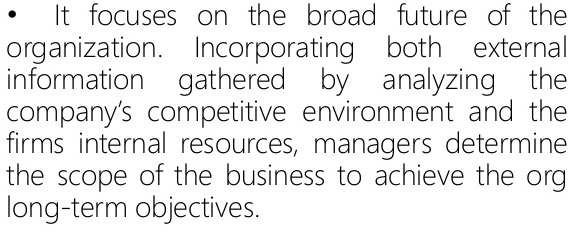 Strategic Planning
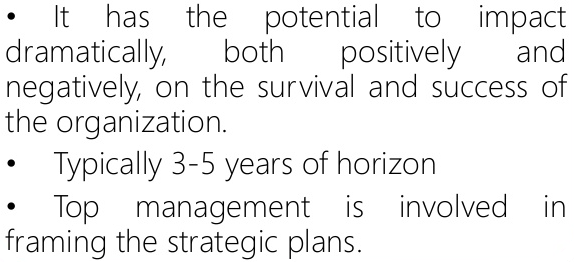 Tactical Planning
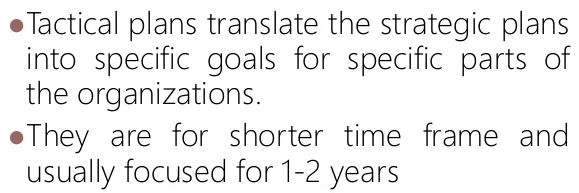 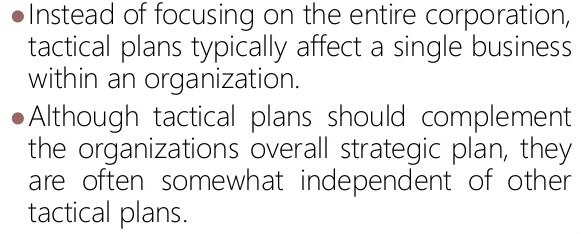 Tactical Planning
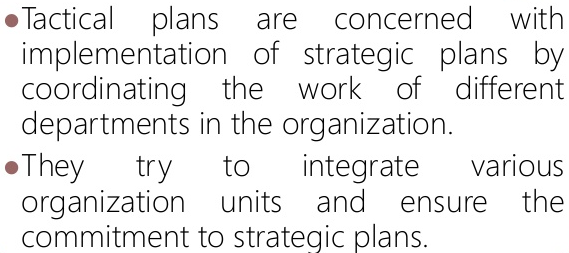 Operational Planning
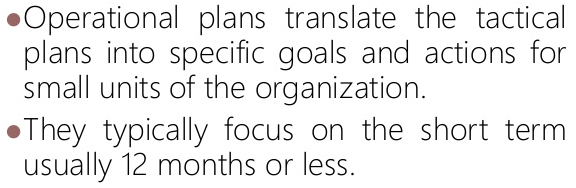 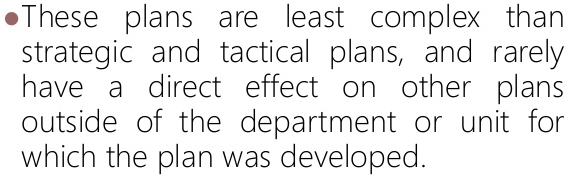 Contingency Planning
This type of planning is made when something unexpected happens  Or  When something needs to be changed
It is necessary in situations when changes cannot be foreseen (predict)